English Morning Reading: Lam offers trade-offto cut cost of housing
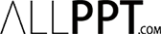 Source: SCMP 17th October, 2017 (A1)
Date of session: 18th October, 2017 (Day 2)
Classes: 6C + 6D
ALLPPT.com _ Free PowerPoint Templates, Diagrams and Charts
B. Vocabulary
trade-off (n) [headline] – give-&-take, balance
E.g. lack of space is a trade-off for a sporty design
reclaim (v) [L8] – make land 
E.g. reclaim land
consensus (n) [L29] – a general agreement
E.g. reach a consensus about (something)
B. Vocabulary
contentious (adj) [L33] – causing disagreement
E.g. a contentious issue (= controversial)
adamant (adj) [L34] – determined, firm
E.g. she is adamant that she is not going to resign
C. Useful expressions
…at the expense of …[L31]
If you do one thing at the expense of another, doing the first thing harms the second thing 
E.g.: He had no need to protect their reputation at the expense of his own.
C. Useful expressions
…the lesser of the two evils…[L49]
the less unpleasant of two choices, neither of which is good
E.g.: But allowing a criminal to go free is perhaps the lesser of two evils if the alternative is imprisoning an innocent person.
D. IP Question
How could the government help to make Hong Kong’s sky-high home prices more affordable? Please explain. 
Preparation: 2 minutes (note-taking)
Discussion: 2 minutes (Pair work)
Presentation: 1 minute (IP)
Presenters: 6A ( 13  ), 6B ( 10 )